SAVE THE DATE…MONDAY, MAY 20TH, 2024
Cape Cod WARRIORS SOAR Golf Classic
Scramble Format
Registration:  10:00 AM
Lunch: 11:30-12:45
Shotgun Start:  1:00 PM
Pocasset Golf Club
24 Clubhouse Dr.
Pocasset, MA  02559

For additional info, go to: warriorssoar.org  From menu, go to Cape Cod Golf Classic
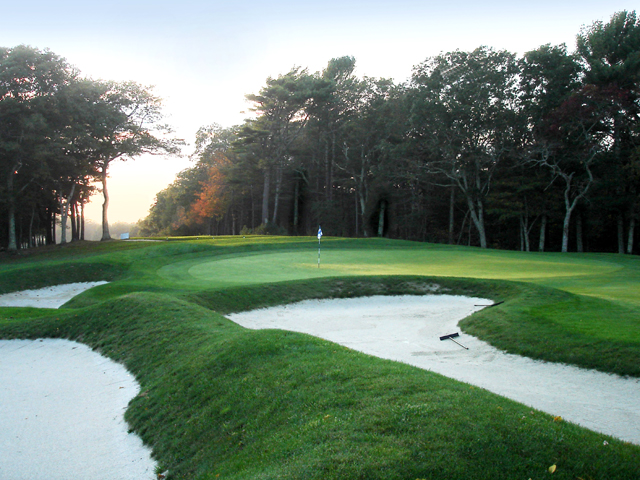 30
Join us at
 Pocasset Golf Club
All Rights Reserved © WARRIORS SOAR, Inc. 2017-2024 is a Non-Profit 501(c)3 Organization
RESERVE YOUR SPOT TODAY
_____Yes, I plan to attend as a single golfer…
Name___________________________________________email_________________________________HDCP________

Yes, I plan to attend and bring a foursome…
Name____________________________________________email_________________________________HDCP________
Name____________________________________________email_________________________________HDCP________
Name____________________________________________email_________________________________HDCP________
Name____________________________________________email_________________________________HDCP________

_____I will not be able to attend, 
          but am interested in sponsoring a Veteran for golf

_____I am interested in making a donation in-kind to the golf event 

_____I am interested in donating items for the Silent Auction
			
_____I am interested in becoming a sponsor

Make checks payable to: WARRIORS SOAR• Mail to: Cape Cod Warriors Soar • 117 Hammond St., Newton MA, 02467
Event questions? Contact William McLaughlin (617) 921-7036  32hathaway@gmail.com